ESCUELA PRIMARIA “LEONA VICARIO T.M.”
CCT: 10DPR1313L
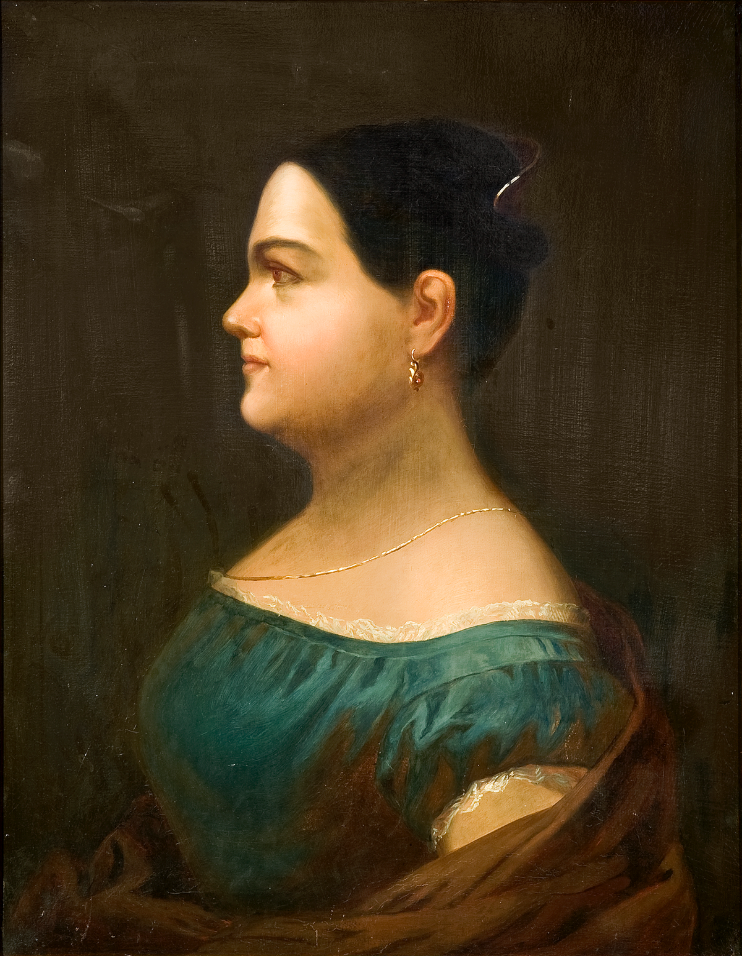 CTZ
 Reunión de evaluación de la primer sesión ordinaria de  CTE
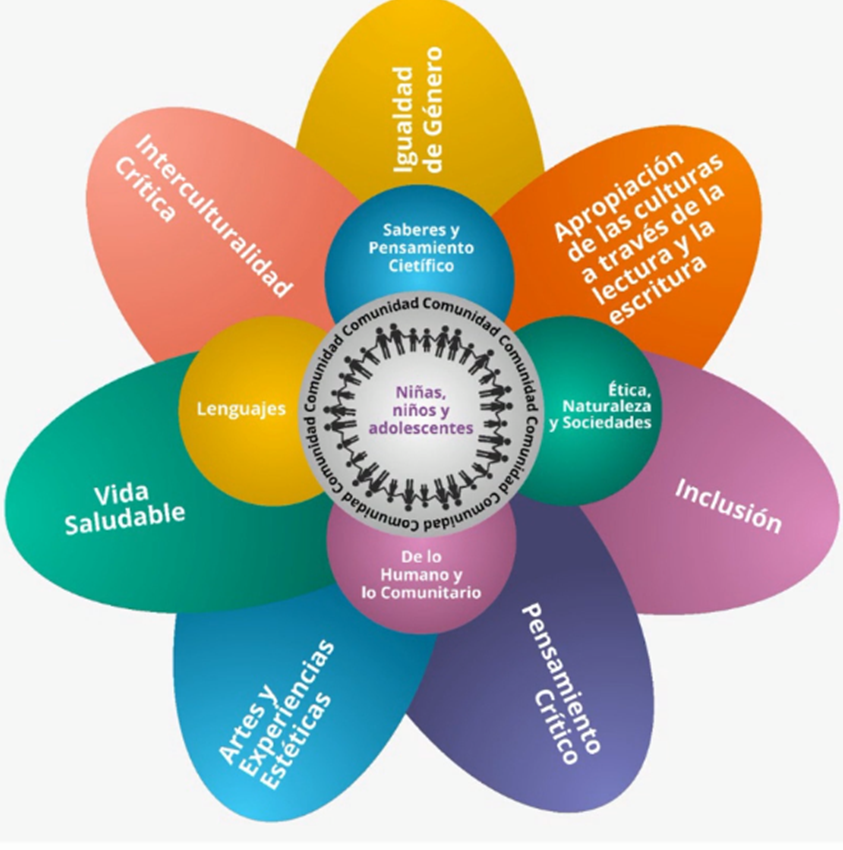 DISEÑO CREATIVOPROGRAMA ANALÍTICO
Temas integradores
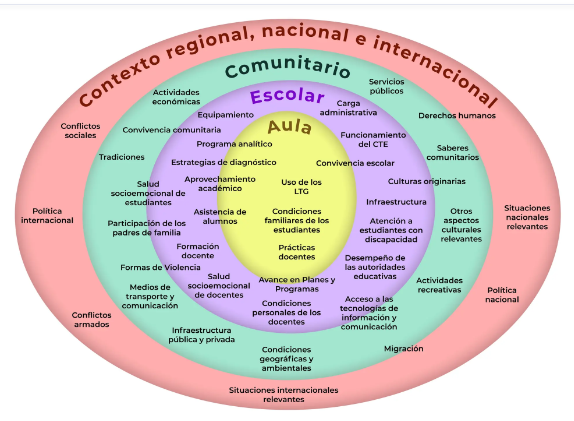 Ámbitos del diagnóstico socioeducativo de la escuela